Новогоднее чудо«Снежный шар»
Мастер-класс


      Выполнила: Слинькова А. П.
Стеклянный шар со снегом - один из самых популярных подарков к Рождеству в Европе. Конечно же, у нас тоже можно купить снежный шар, но гораздо интересней сделать его вместе с детьми своими руками.
Для изготовления этой новогодней поделки вам потребуются:- полимерная глина;- стеклянный сосуд с плотно закручивающейся крышкой;- глицерин (продается в аптеках);- блестки или искусственный снег;- клеевой пистолет.
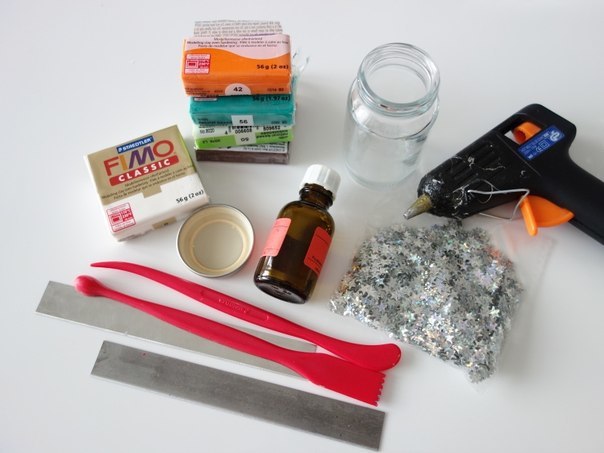 Слепите из полимерной глины новогоднюю фигурку. Приклейте ее при помощи клеевого пистолета к внутренней стороне крышки.
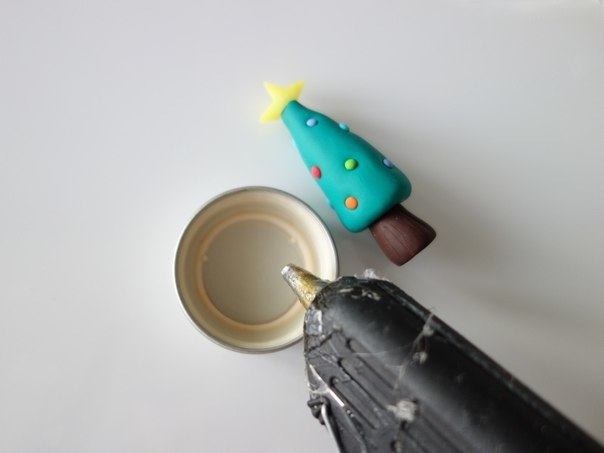 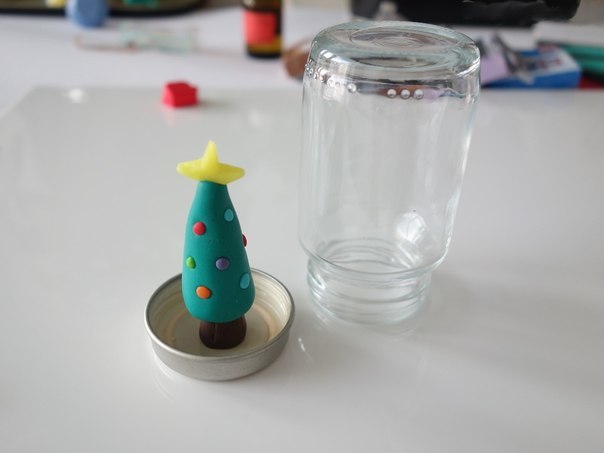 Теперь насыпьте в банку блестки, налейте 2/3 глицерина и 1/3 воды. Смажьте резьбу крышки клеем и крепко закрутите ею банку.
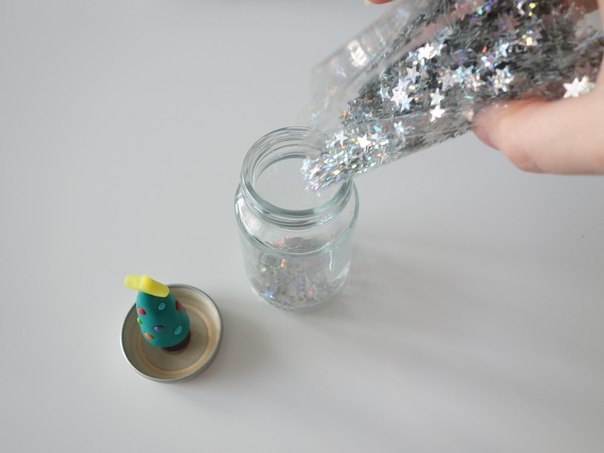 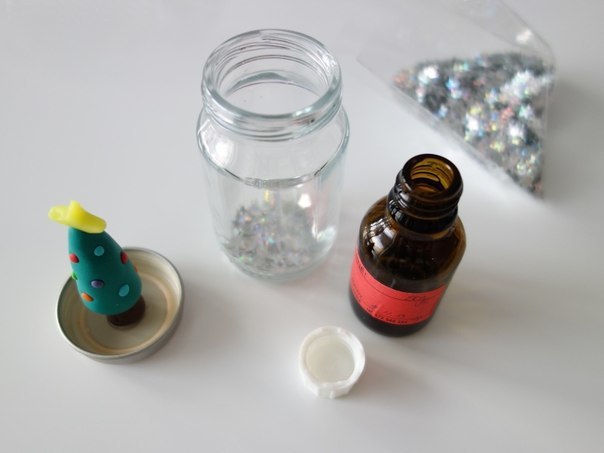 Оригинальная поделка на Новый год готова!
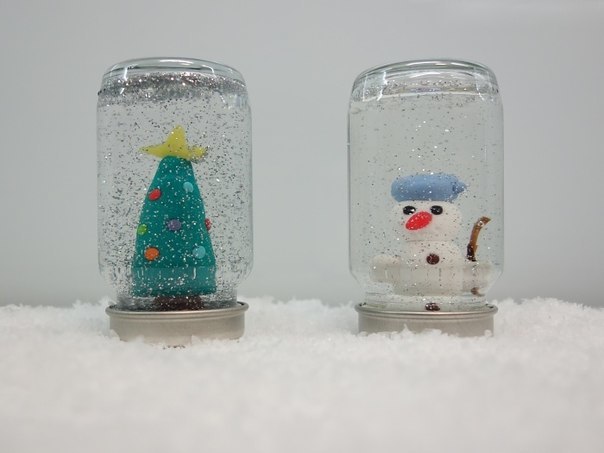